PEDAGOGY OF COMMERCE


 ASST.PROF:RAJANDEEP KAUR
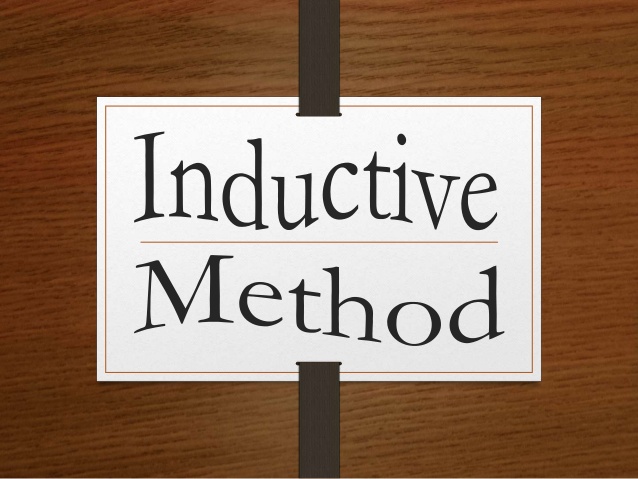 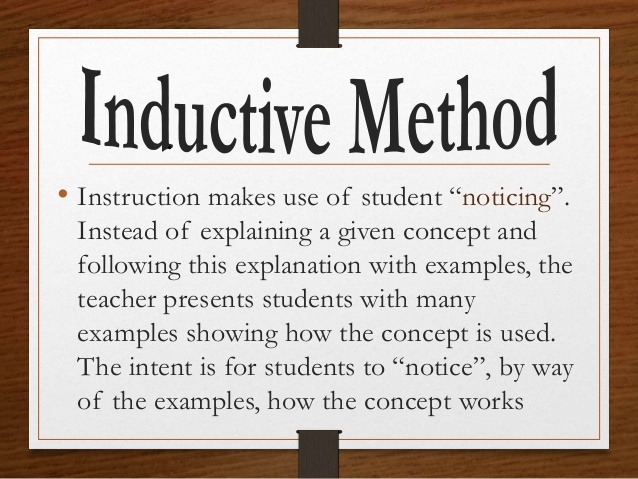 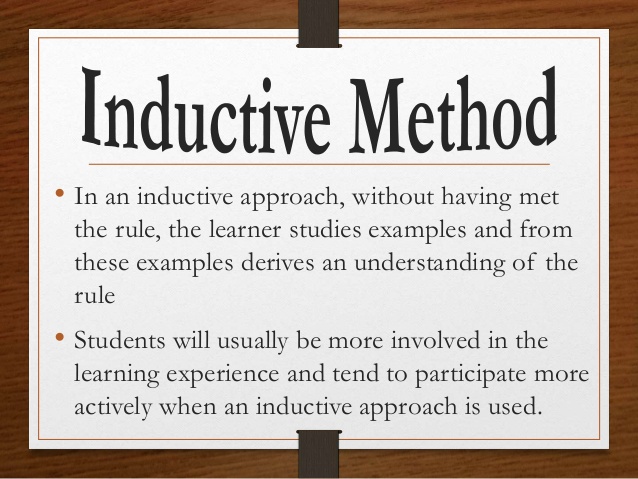 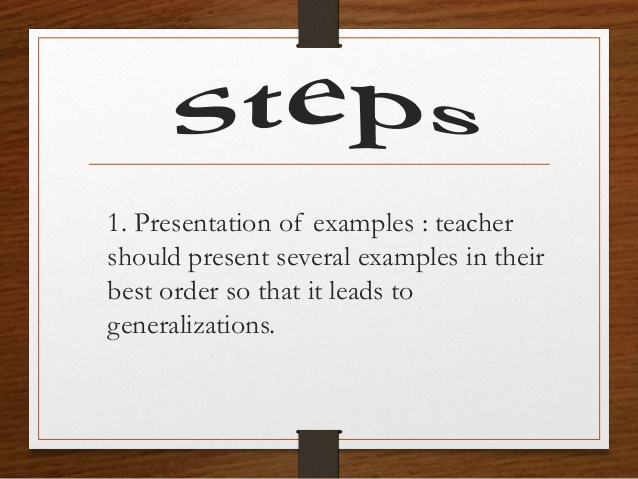 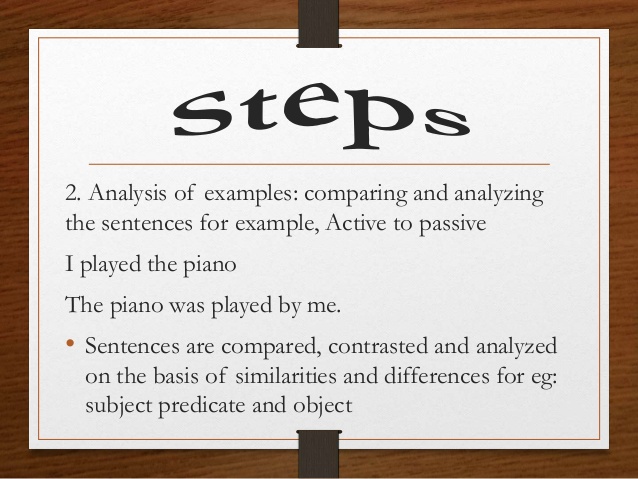 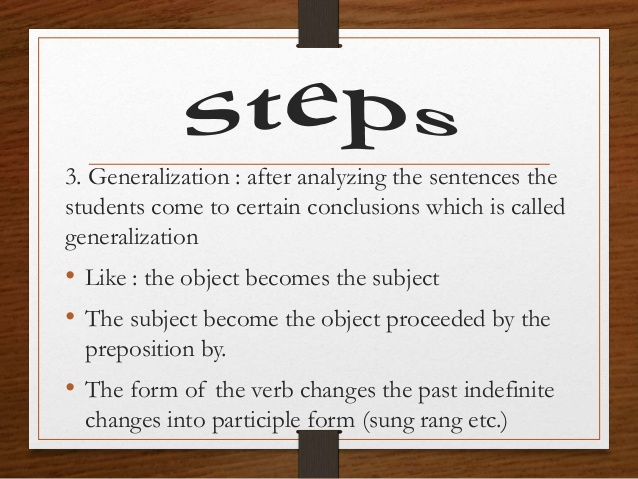 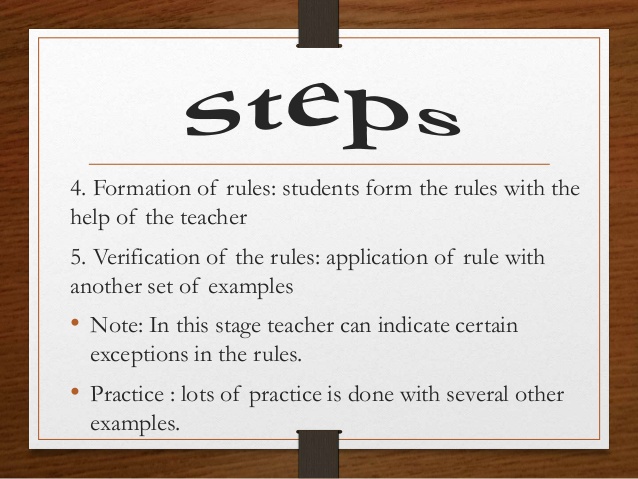 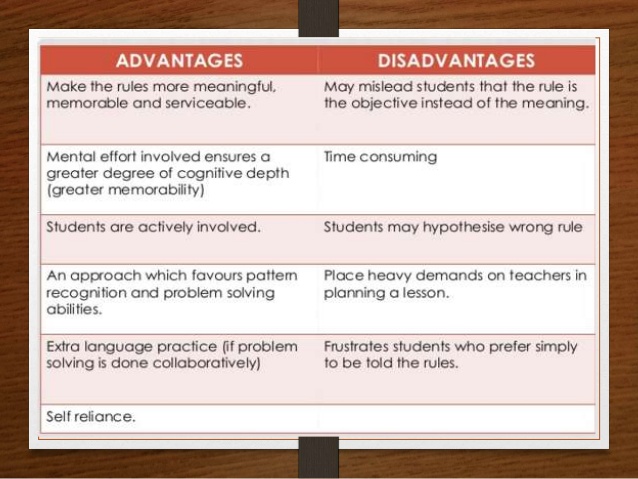 THANKS